Strategi
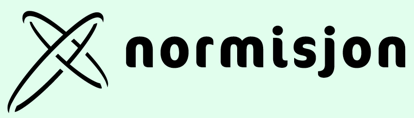 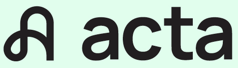 Grensesprengende fellesskap der barn og unge møter, følger og ærer Jesus Kristus.
Jesus Kristus til nye generasjoner og folkeslag.
Strategi
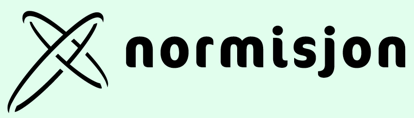 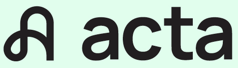 2024 - 2026
2024 – 2030
PULS
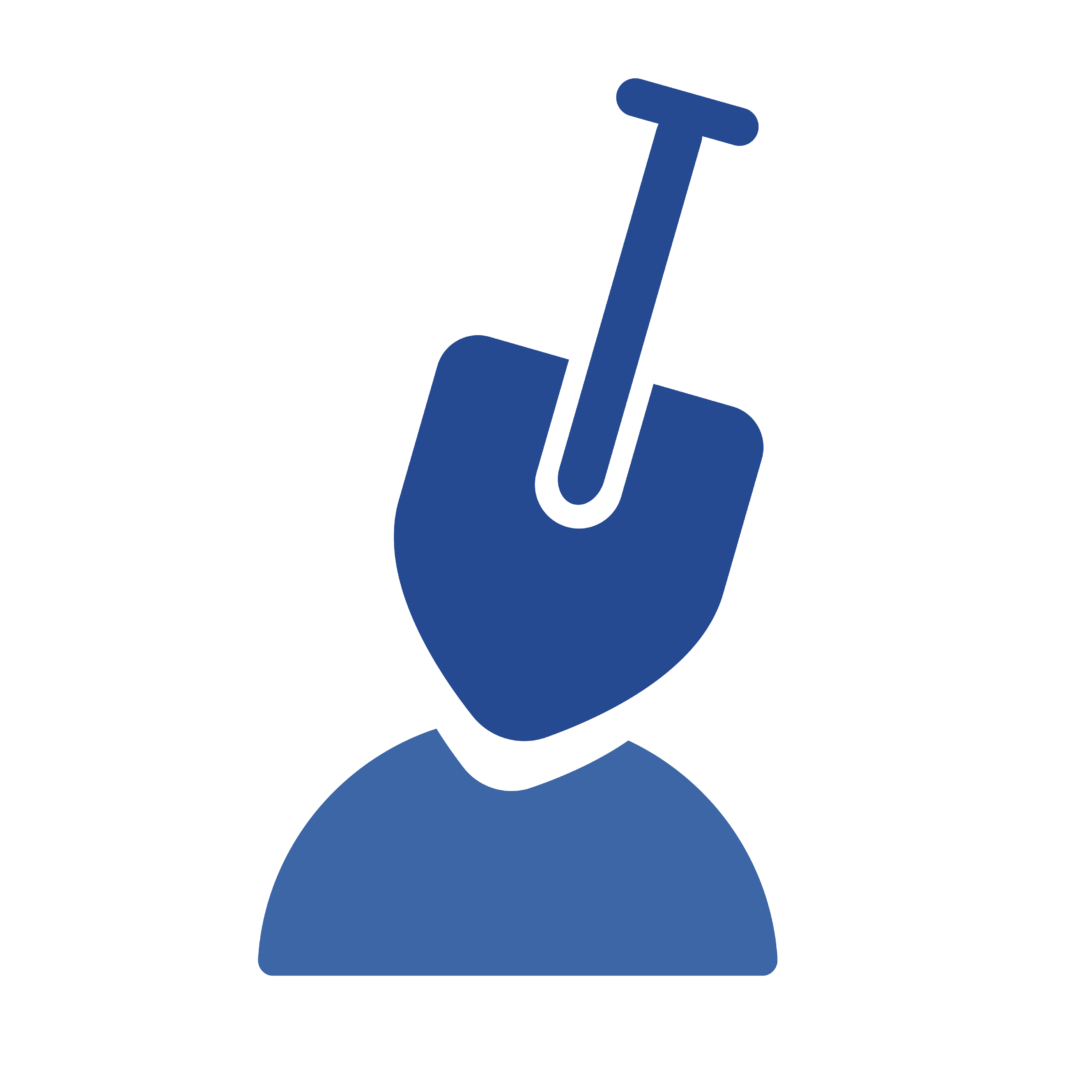 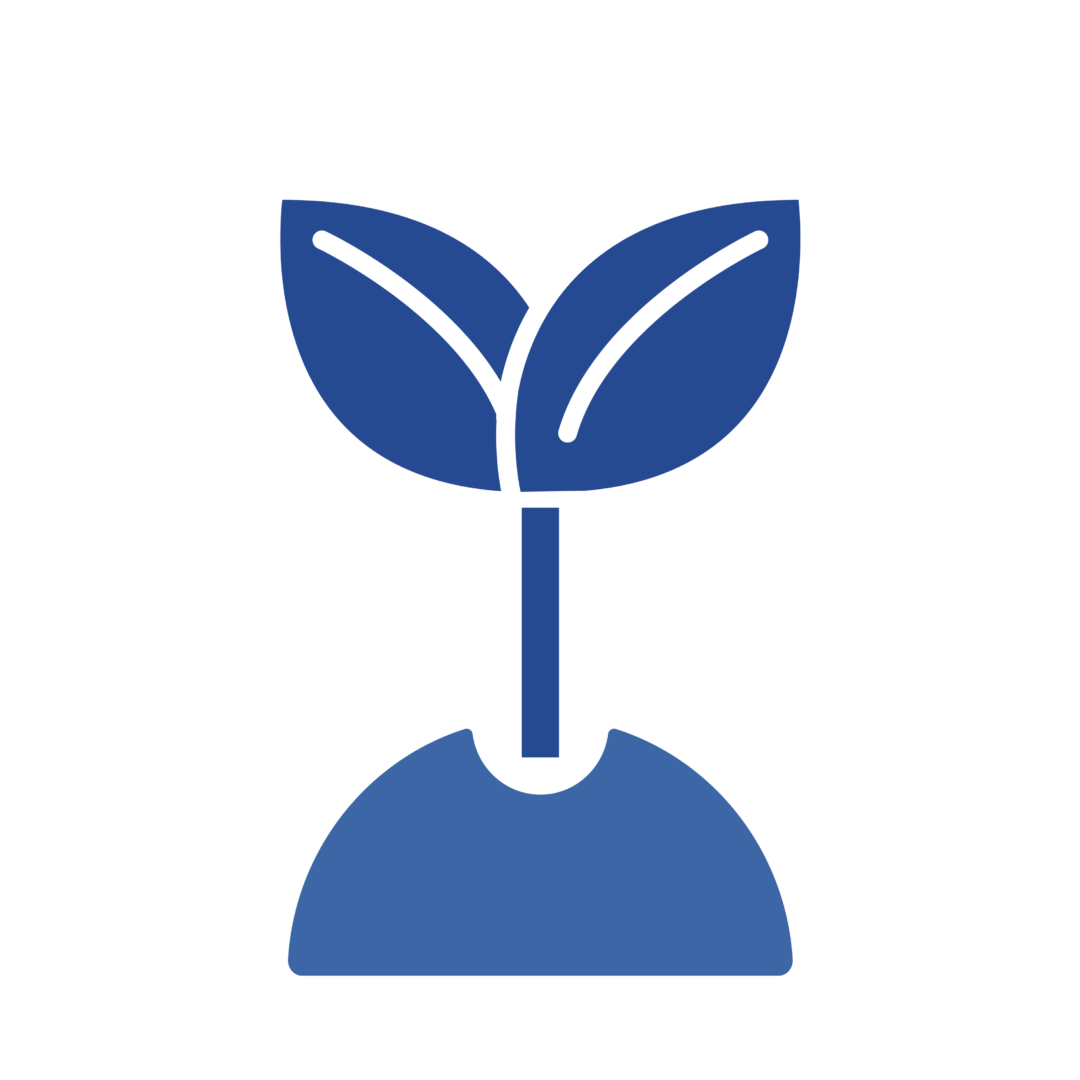 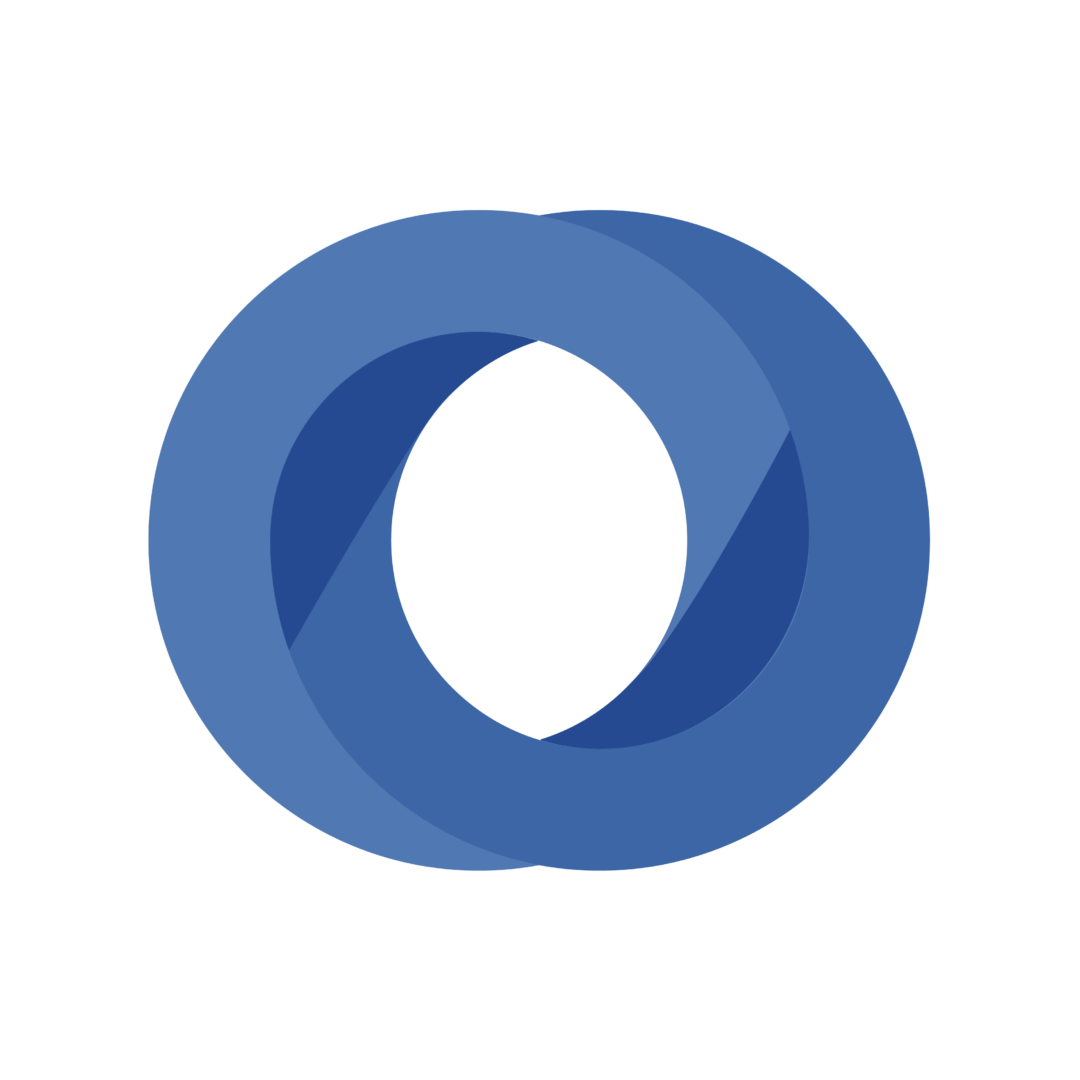 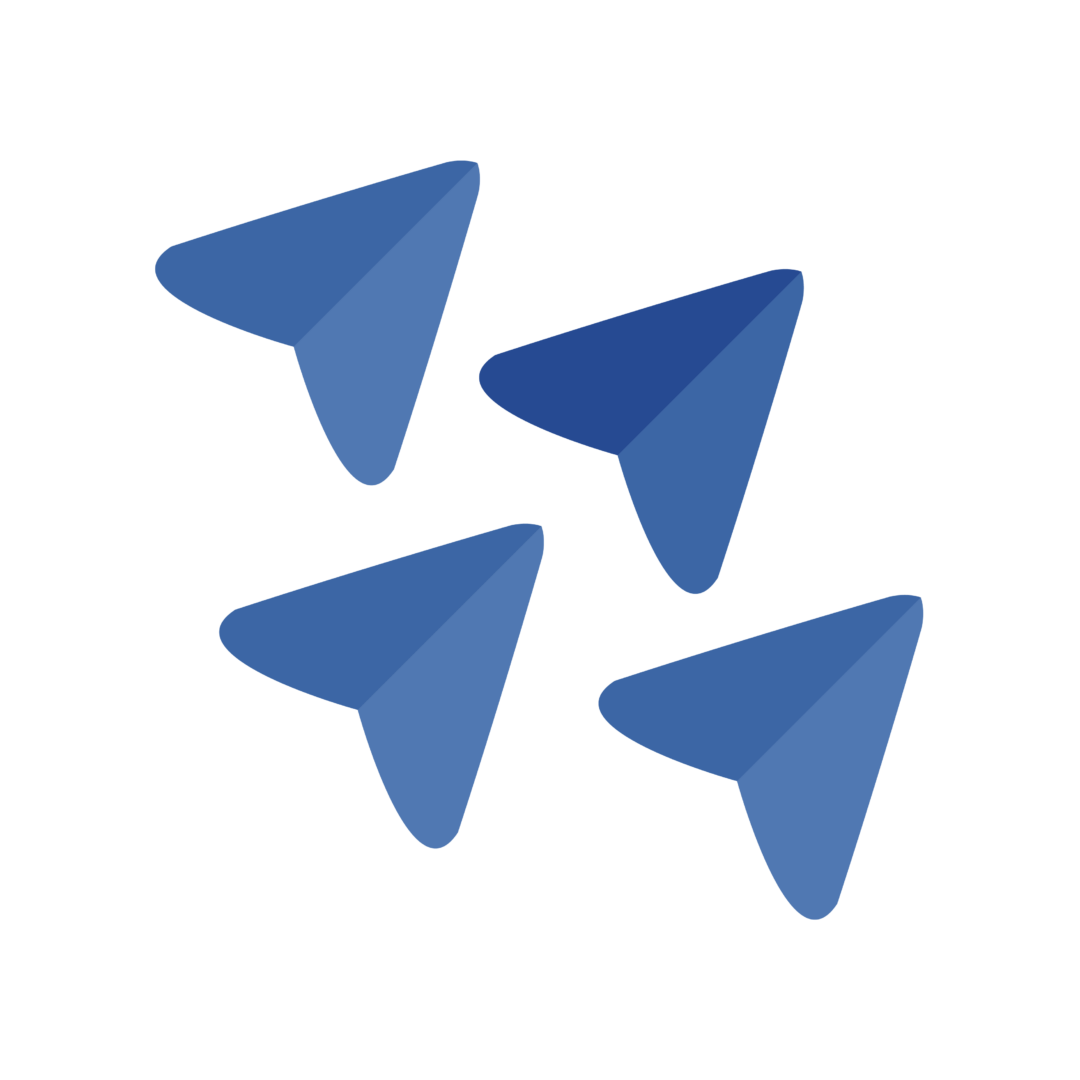 Sammenkoble
Plante
Utvikle
Lede
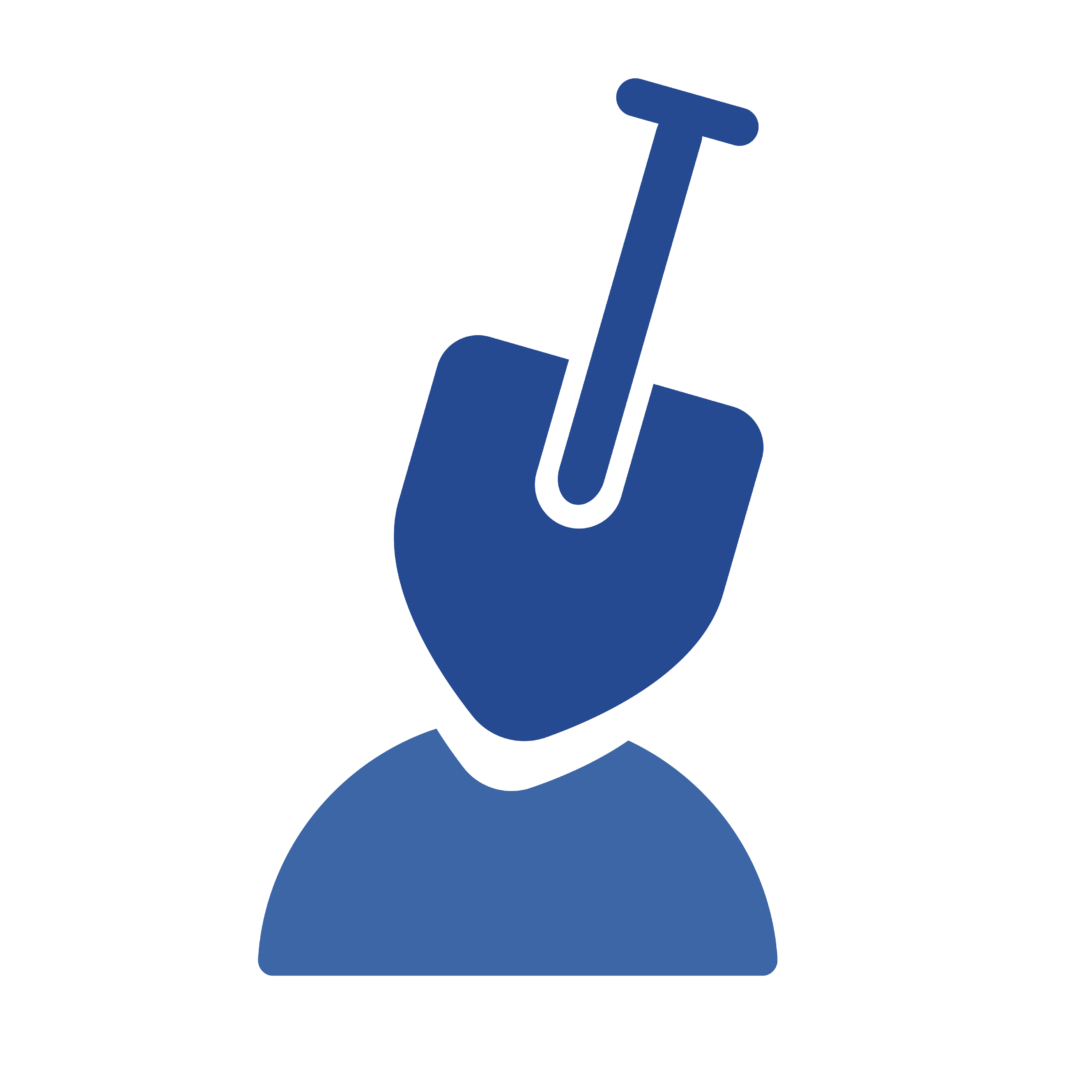 Plante
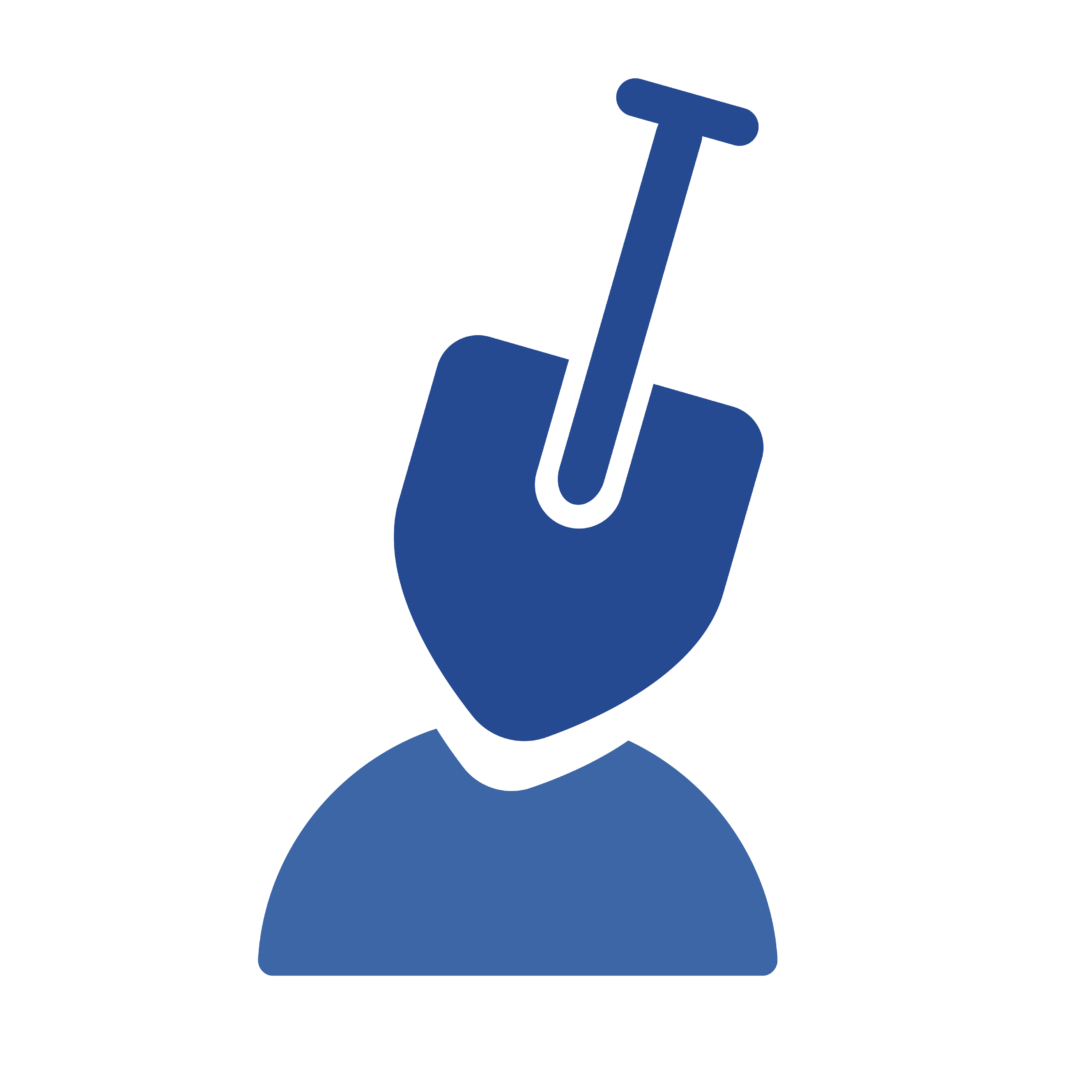 Plante
Vi planter evangeliet, nye idéer, prosjekter, menigheter og fellesskap.
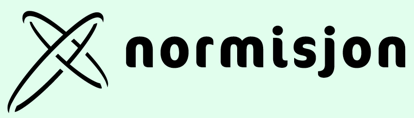 i 2030
Vi har plantet minst 30 misjonale flergenerasjonsmenigheter.
Vi har startet mange nye, ulike former for Jesussentrerte, inkluderende og disippelgjørende fellesskap.
En større andel av ressursene våre er rettet mot unådde folkeslag (færre enn 2% kristne).
Vi har økt innsatsen innen bibeloversettelse og evangelieformidling.
Vi har bidratt til etablering av bedrifter med formål om bedret livsgrunnlag for mennesker, og for å skape inntekter til menighet og misjon.
Vi bidrar til at nye kirker plantes på nye steder i våre samarbeidsland.
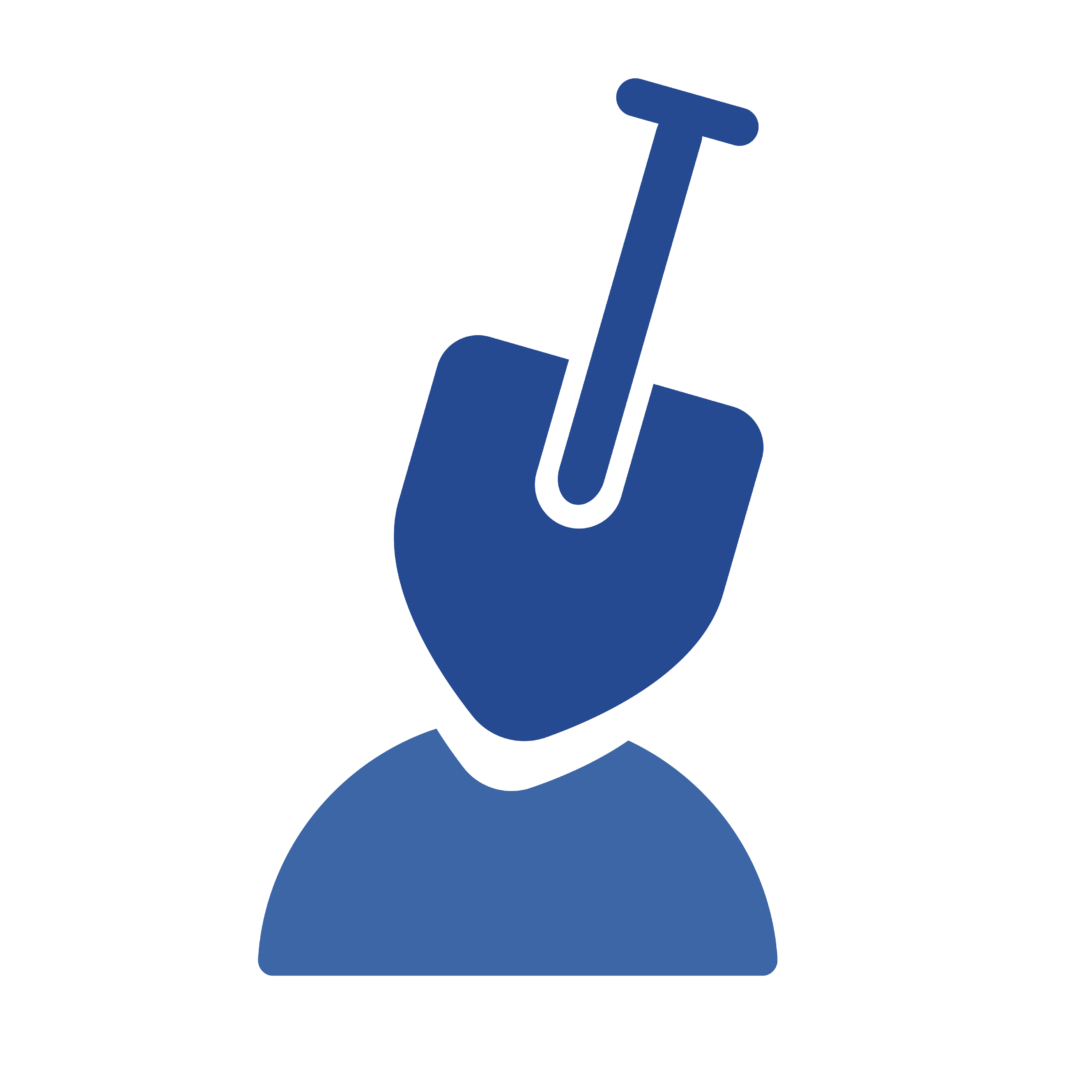 Plante
Vi planter nye fellesskap, idéer og prosjekter.
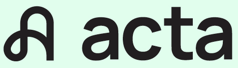 Vi skal gi god oppfølging av ledere i ­nyplantede lokallag.
Vi skal plante sunne, disippelgjørende fellesskap for barn og unge med Jesus i sentrum.
Vi skal skape giverglede og en ansvarlig bruk av ressursene i skaperverket.
i 2024-2026
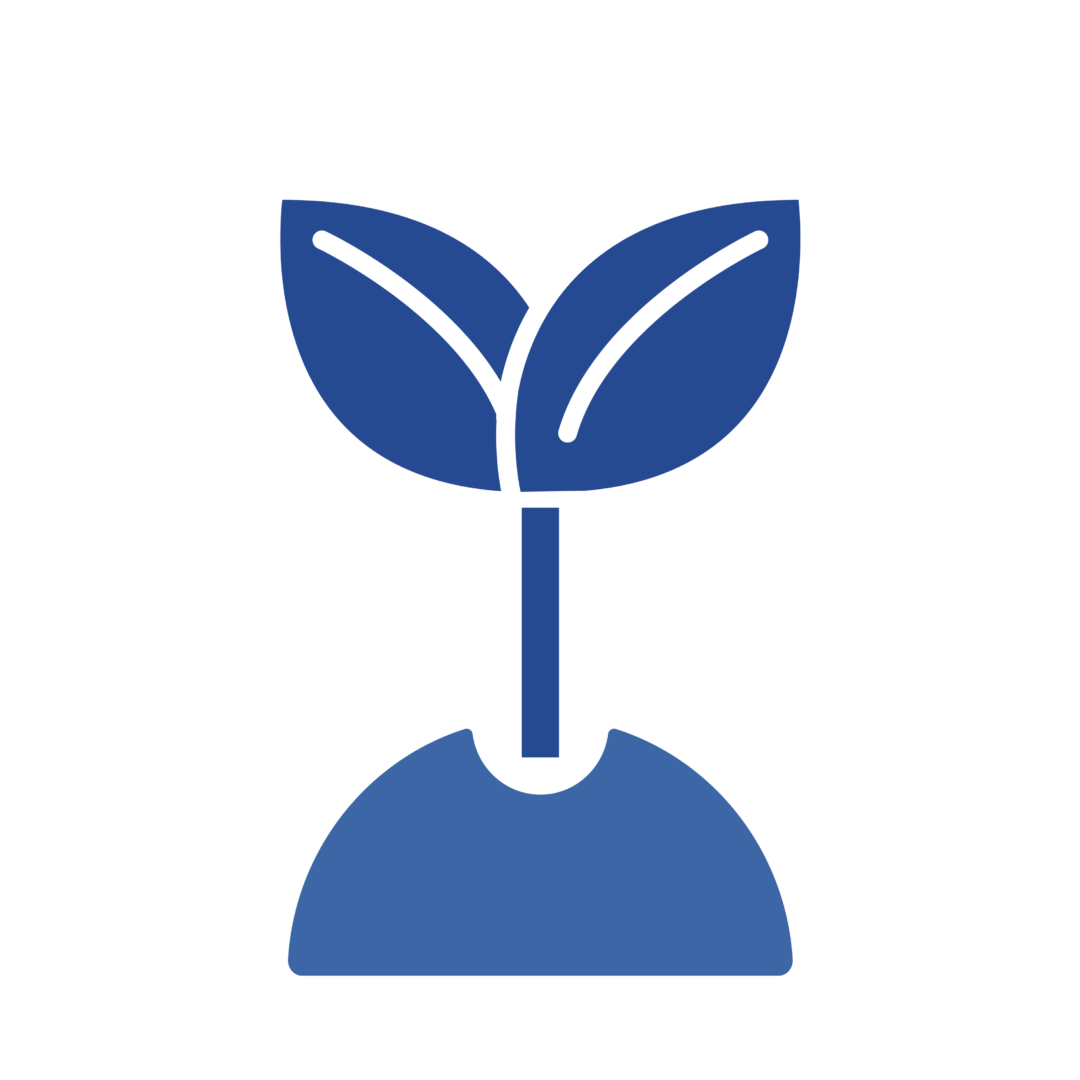 Utvikle
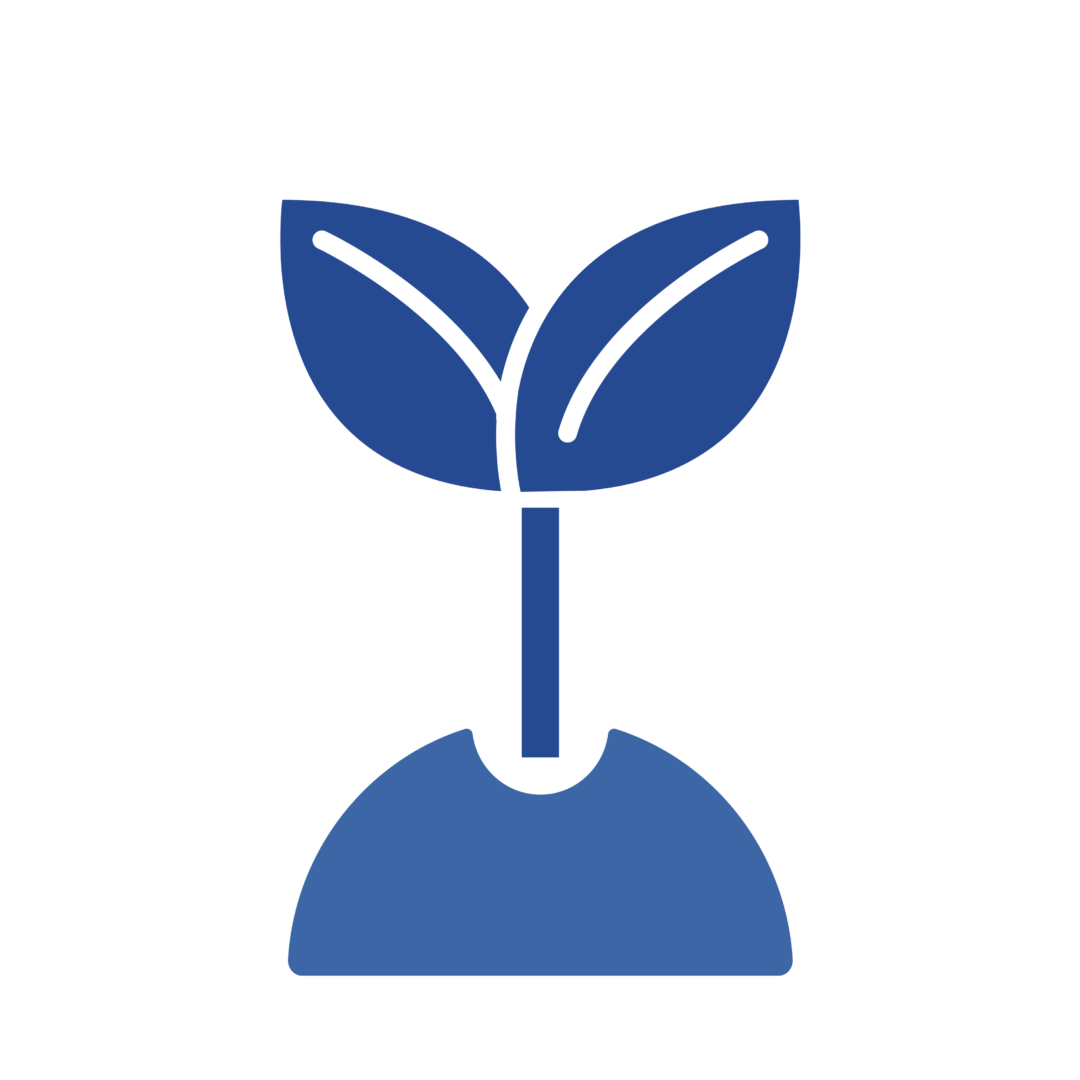 Utvikle
Vi utvikler etablerte fellesskap, tilbud, programmer og organisasjonsformer.
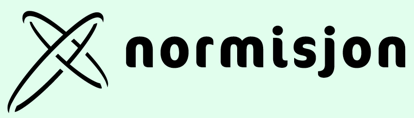 i 2030
Vi har utviklet et rammeverk med nødvendige støttefunksjoner for menigheter i Normisjon.
Vi har styrket arbeidet med fellesskapsutvikling, åndelig lederskap og disippelgjøring for etablerte fellesskap/menigheter.
Vi har utviklet Normisjons profil, kommunikasjon og teologiske formidling for å nå nye generasjoner og målgrupper.
Vi har faset inn misjonssenter som organisasjonsform for lokalt, regionalt og globalt arbeid.
Vi har styrket den misjonale identiteten hos våre menigheter og samarbeidskirker.
Vi har bidratt til videreutvikling av konsepter for sosialt og økonomisk entreprenørskap i misjonsarbeidet.
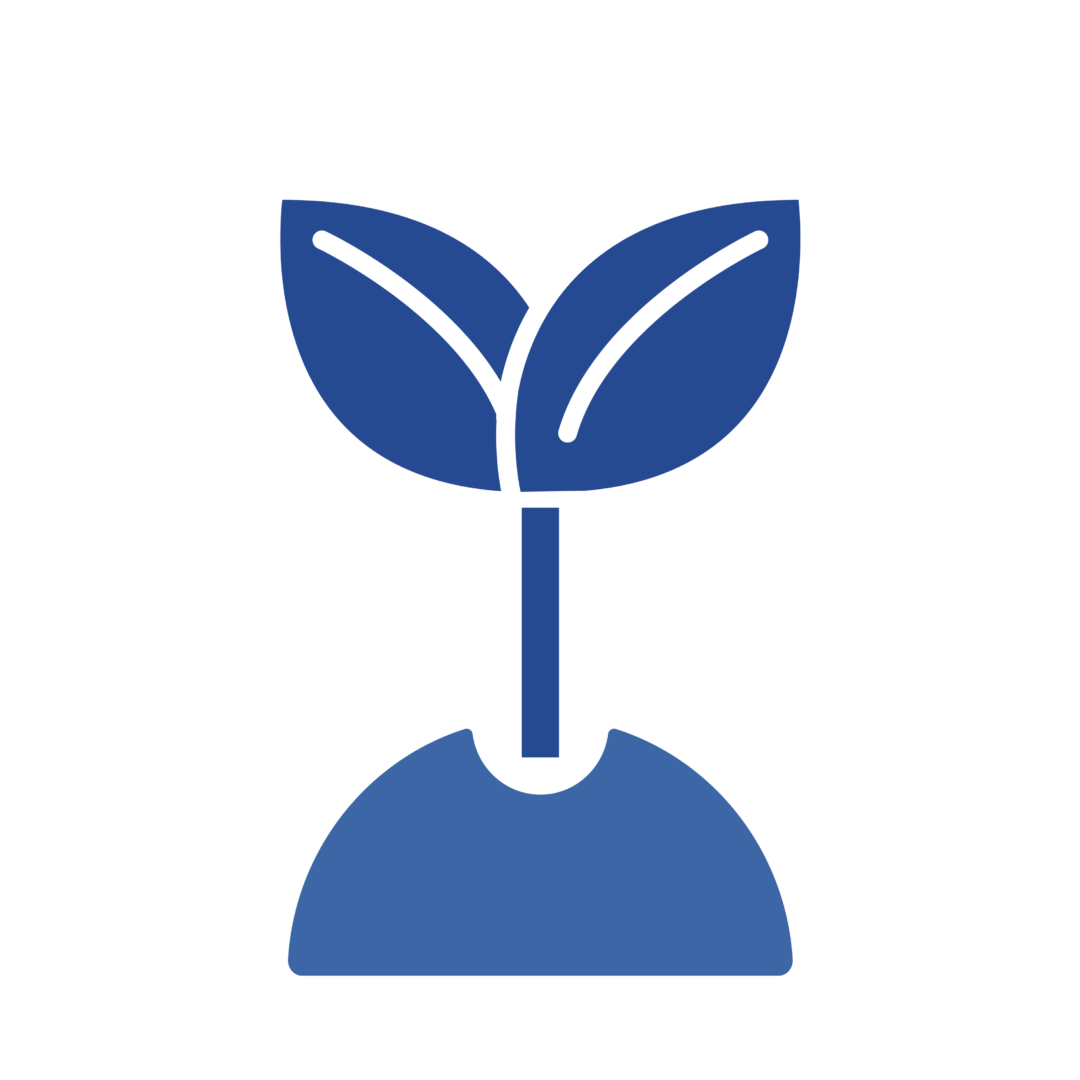 Utvikle
Vi utvikler fellesskap,­ ressurser og­ organisasjons­former.
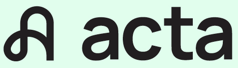 Vi skal utvikle sunne rammer for en bærekraftig tjeneste til ansatte og frivillige.
Vi skal vekke et internasjonalt misjonsengasjement hos barn og unge.
Vi skal utvikle hensiktsmessige administrative rutiner.
i 2024-2026
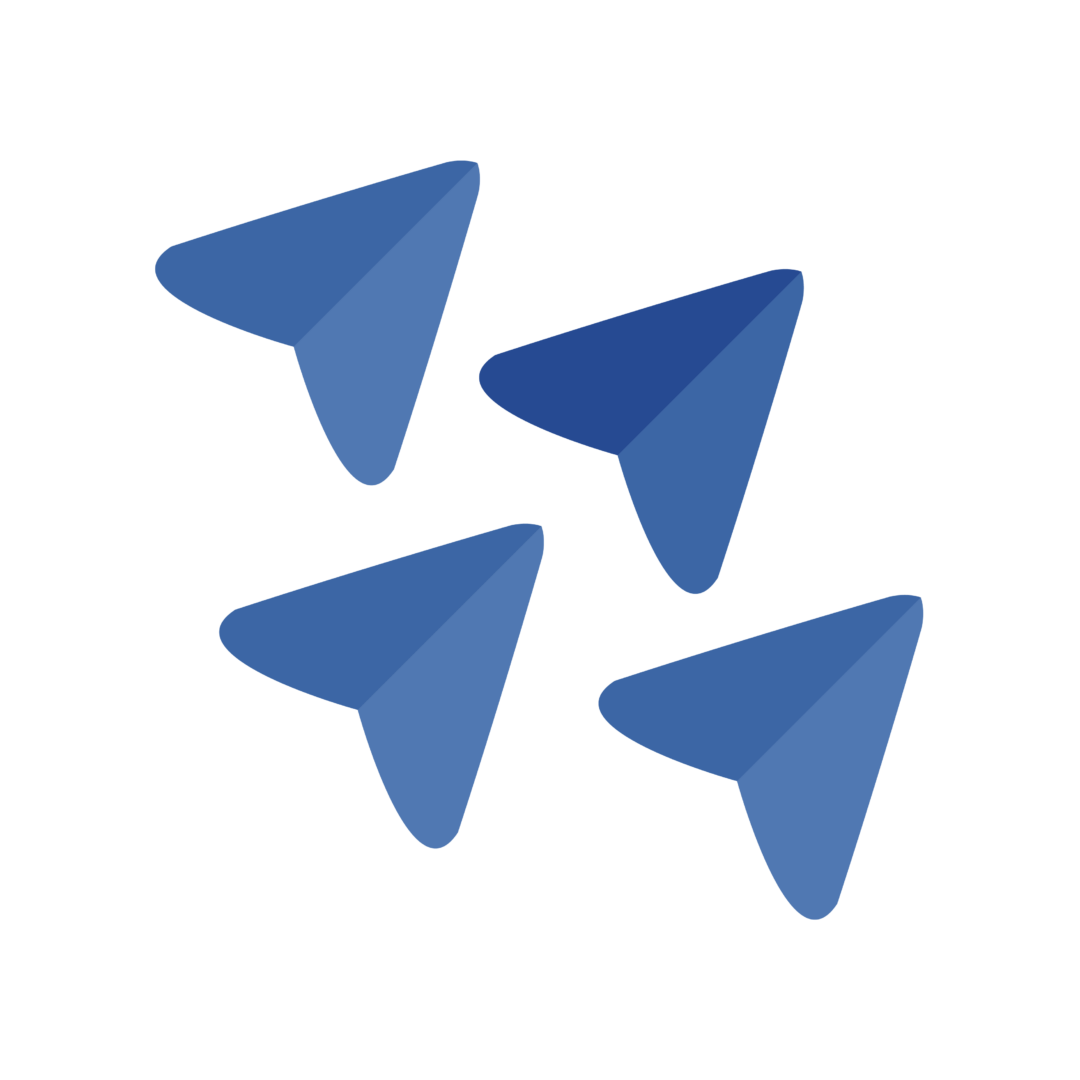 Lede
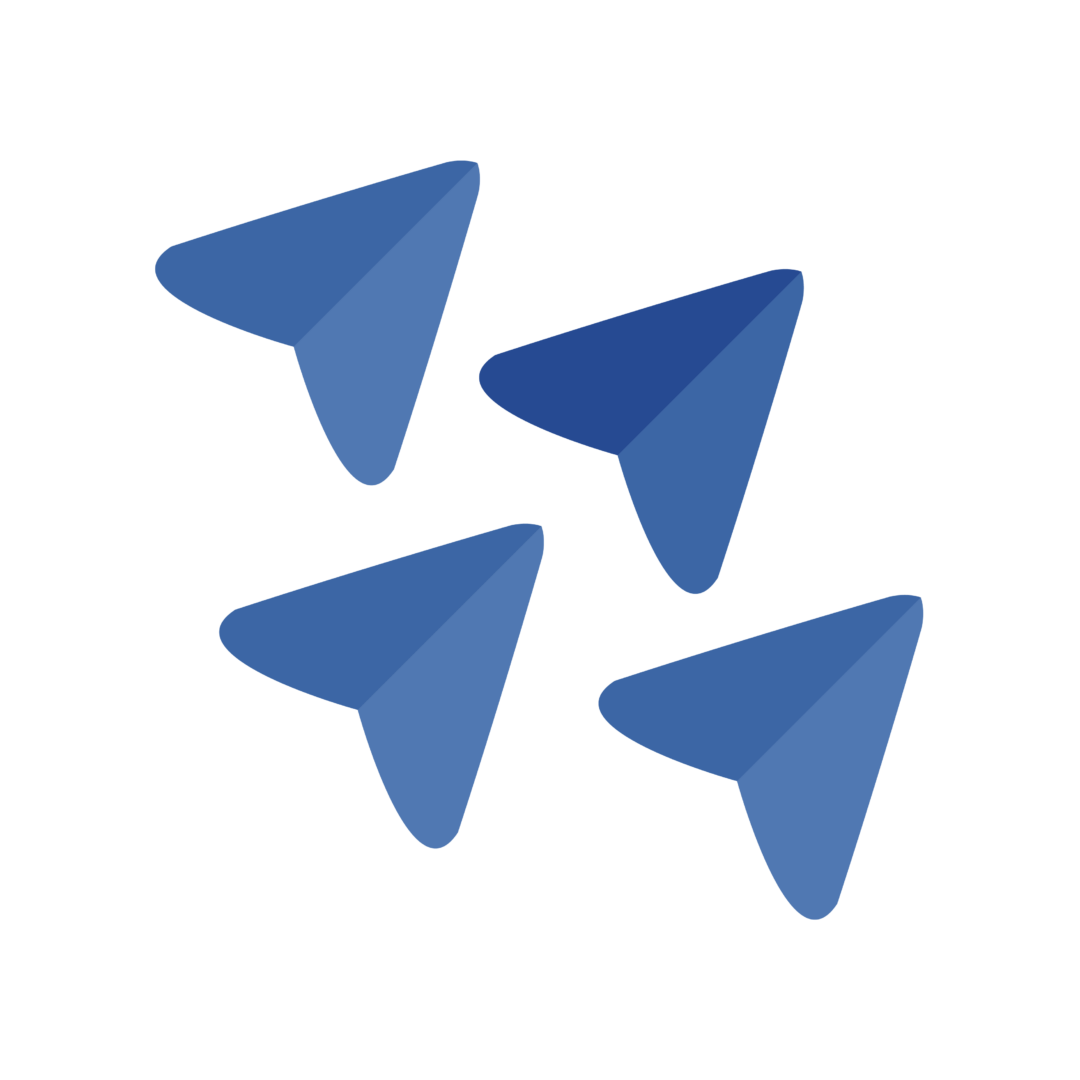 Lede
Vi lar oss lede av Gud og hans ord, og vi utruster og inspirerer mennesker til å lede seg selv og andre.
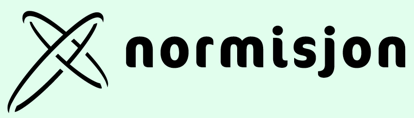 i 2030
Normisjon er preget av en kultur der vi søker Gud først, følger Jesus og lærer å disippelgjøre andre.
Vi har etablert nye tilbud for pastorutdanning og rekruttering til lederstillinger, samt økt kvaliteten på kompetanseutvikling for ansatte og frivillige.
Våre medlemmer, skoler og fellesskap tar ansvar som aktive samfunnsbyggere.
Alle våre skoler over grunnskolenivå tilbyr ledertrening for sine elever.
Vi har økt andelen kvinner i ledende stillinger og unge voksne i lederroller.
Våre ansatte og frivillige opplever kristen tjeneste som attraktiv og bærekraftig over tid.
En større andel av ressursene internasjonalt brukes i et barne- og ungdomsperspektiv.
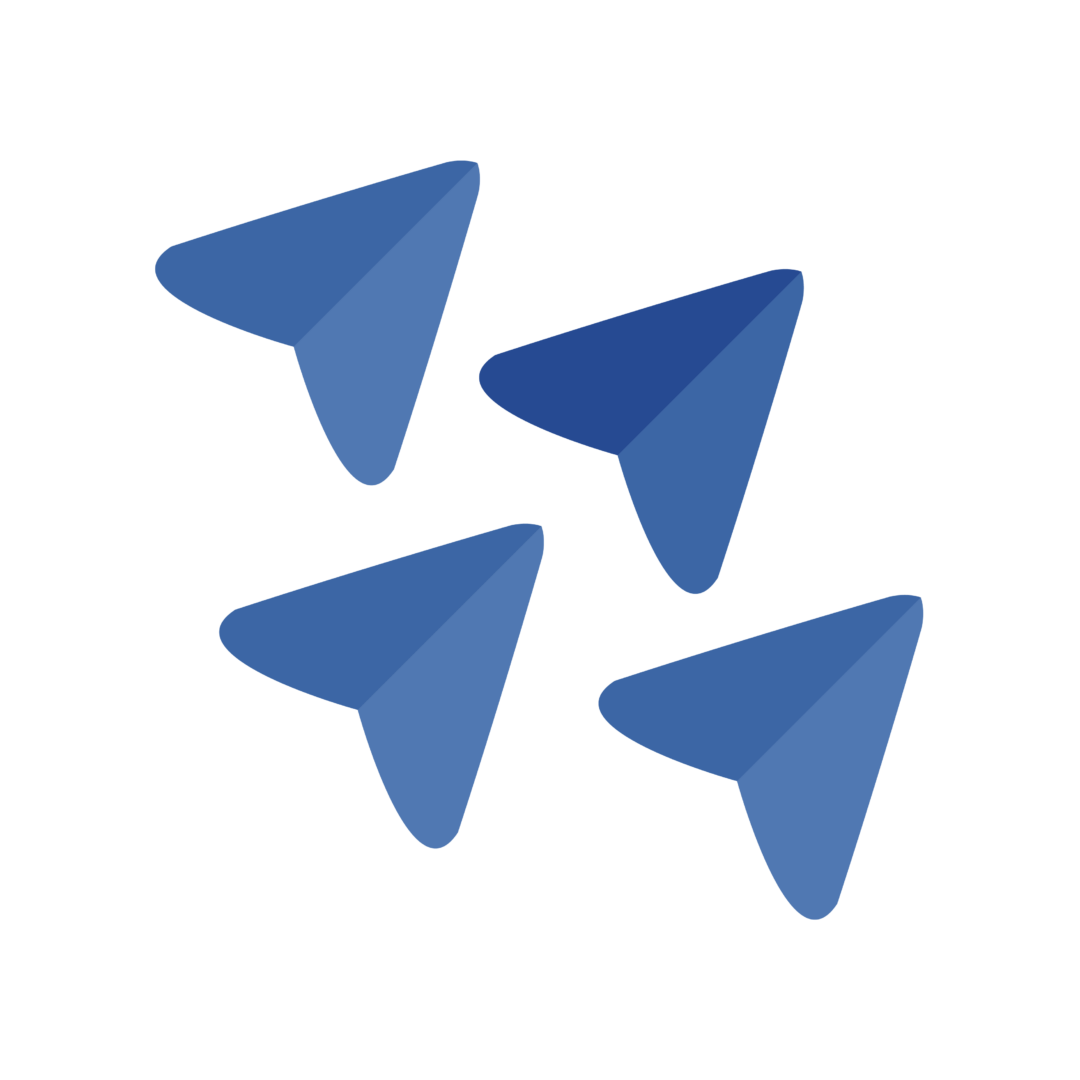 Lede
Vi trener og inspirerer mennesker til å lede seg selv og andre.
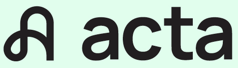 Vi skal skape en kultur med utrustende lederskap hvor vi trener andre inn i oppgaver vi selv har. 
Vi skal øke kvaliteten og bruken av ledertreningsressurser og kurs for ansatte og frivillige.
Vi skal prioritere klokt og gjøre mindre av arbeid som ikke bærer frukt.
i 2024-2026
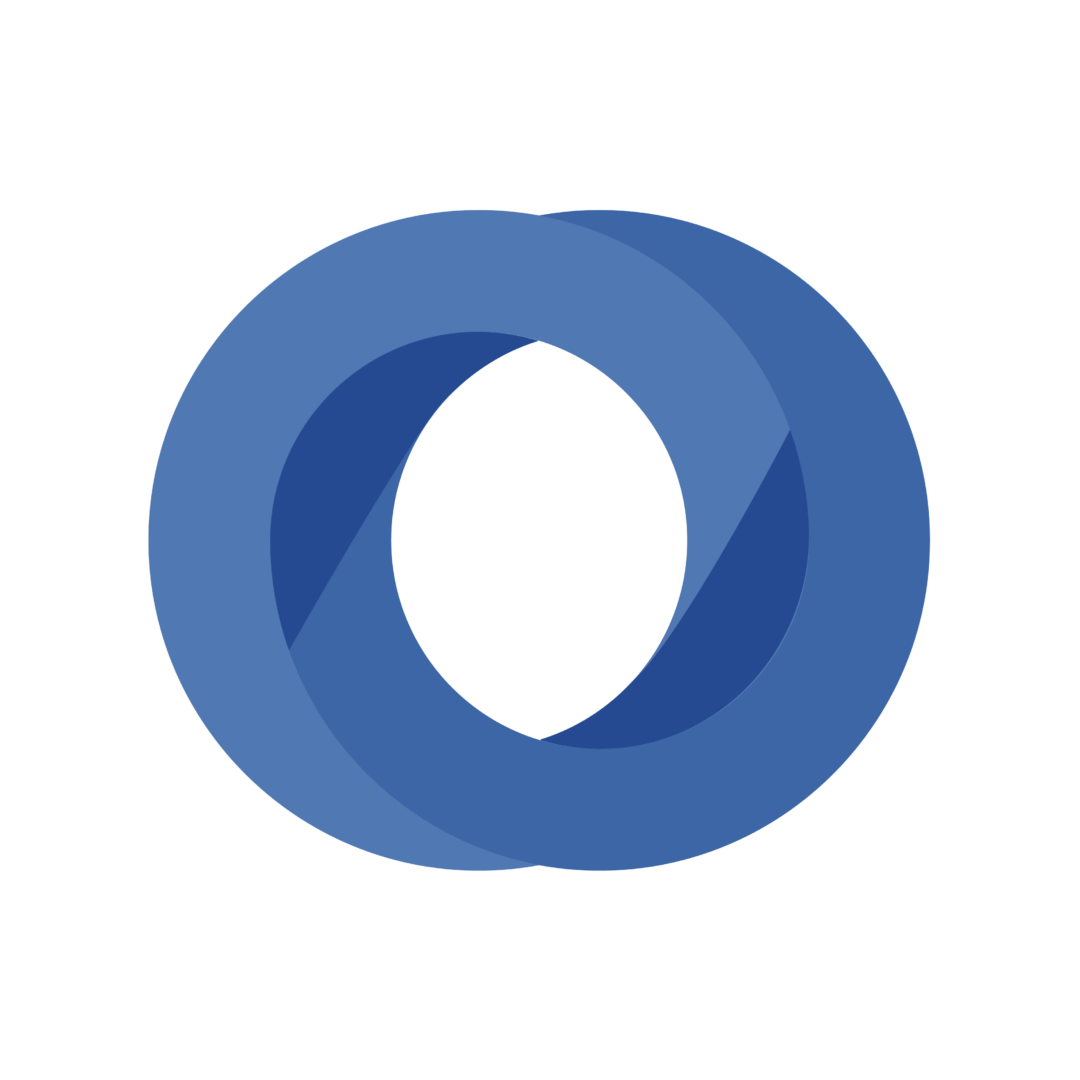 Sammenkoble
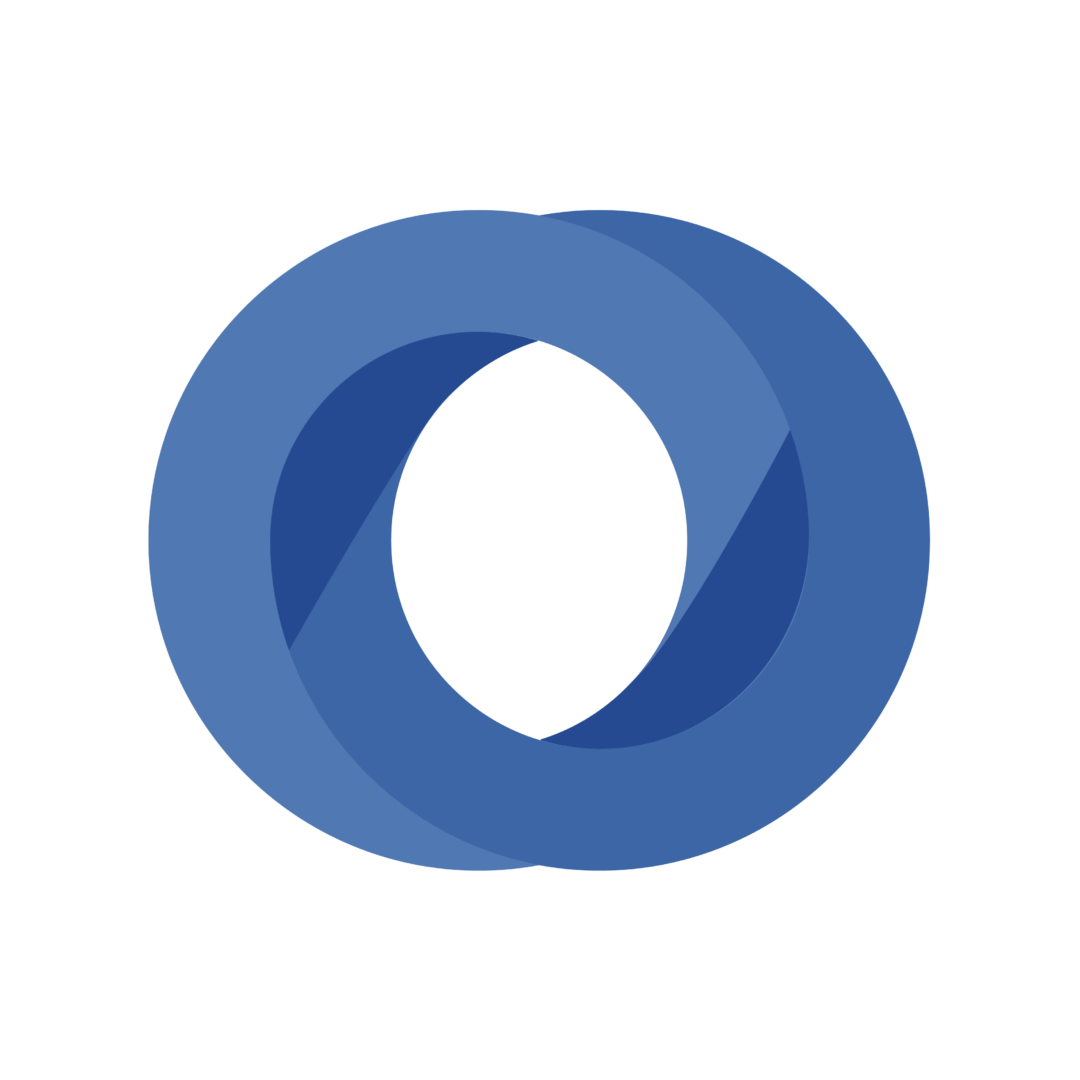 Sammenkoble
Vi kobler sammen visjoner, mål, avdelinger, enheter,behov og ressurser.
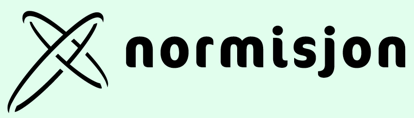 i 2030
Alle menigheter og skoler i Normisjon deltar og bidrar i vårt internasjonale misjonsarbeid.
Vi søker alltid samarbeid med Acta der det tjener felles formål.
Samhandlingen mellom avdelinger og enheter i Normisjon har økt betraktelig.
Vi har omorganisert der det trengs for å tilpasse oss til dagens misjonsutfordringer.
Vi har styrket toveis samarbeid med strategisk viktige partnere internasjonalt.
Vi dyktiggjør stadig flere partnere internasjonalt for å sikre lokal bærekraft i misjon.
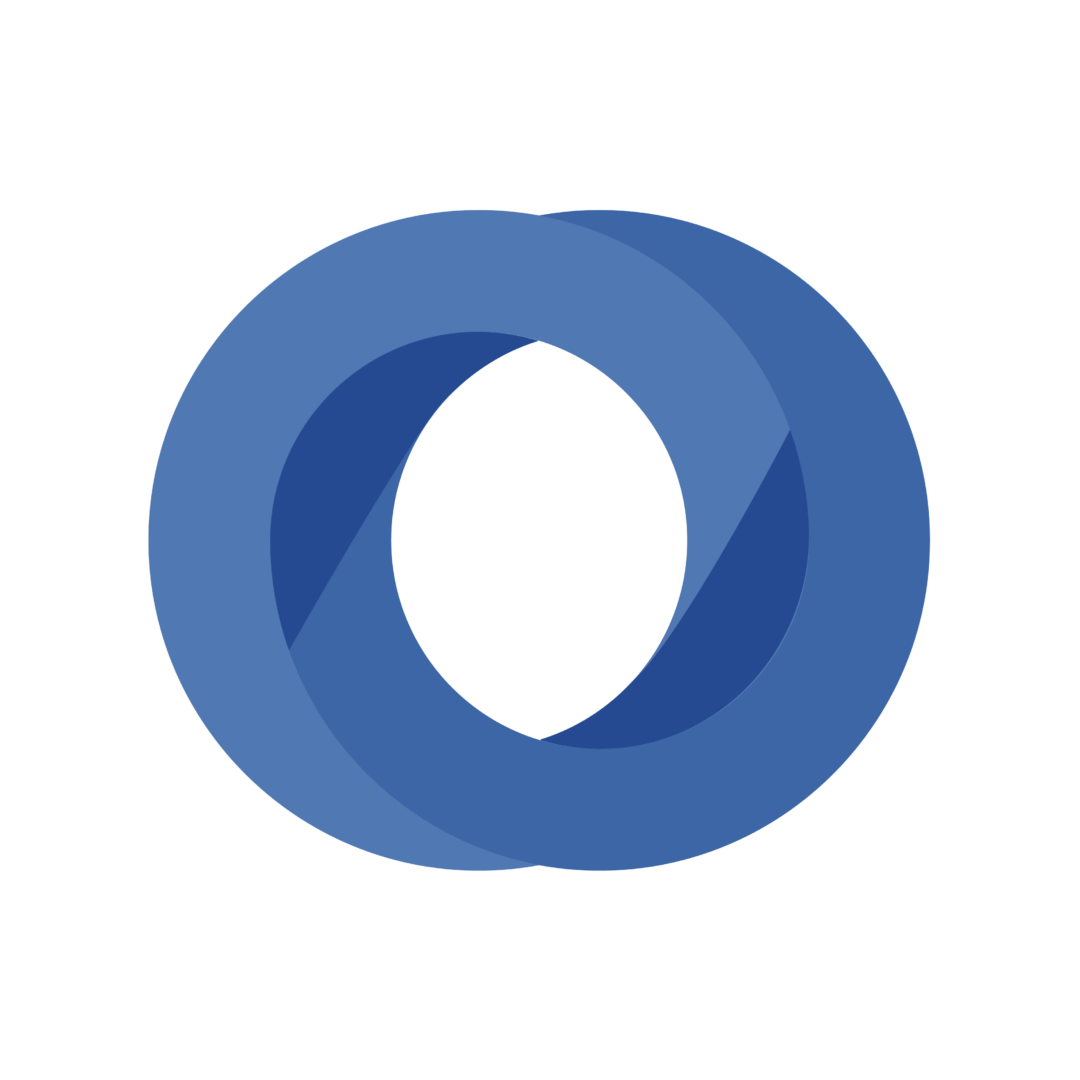 Sammenkoble
Vi kobler sammen­ mennesker, ­visjoner, mål, ressurser og fellesskap.
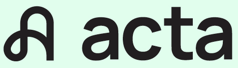 i 2024-2026
Vi skal oppmuntre og utruste familier til å dele tro og liv i hverdagen.
Vi skal oppmuntre hverandre og utveksle ressurser i fruktbart samspill på tvers av enheter i Acta – lokalt,­ regionalt og sentralt. 
Vi skal arbeide tettere med Normisjons menigheter og skoler. 
Vi skal utvikle tettere samarbeid med relevante ressurspersoner, menigheter, organisasjoner og bedrifter.
PULS
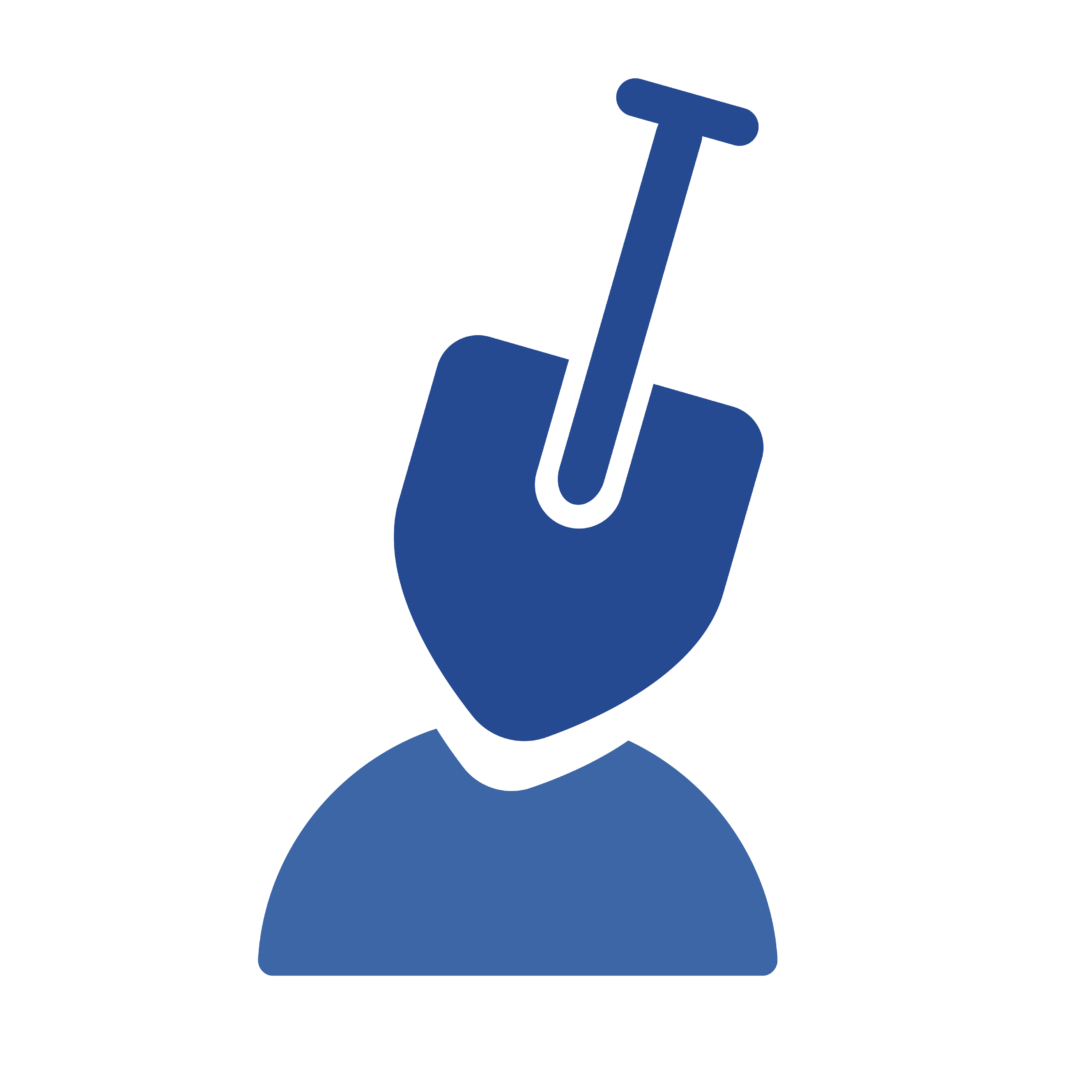 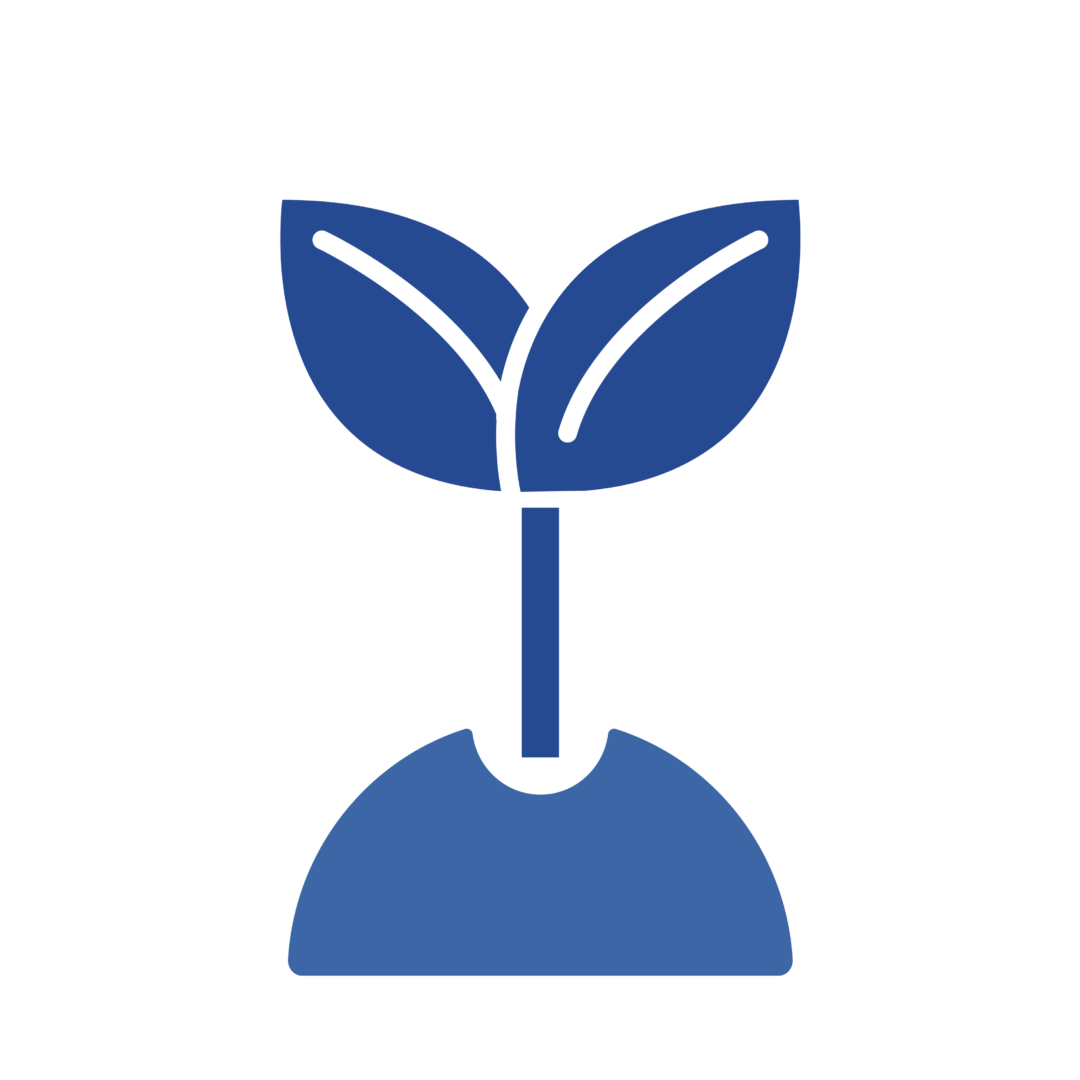 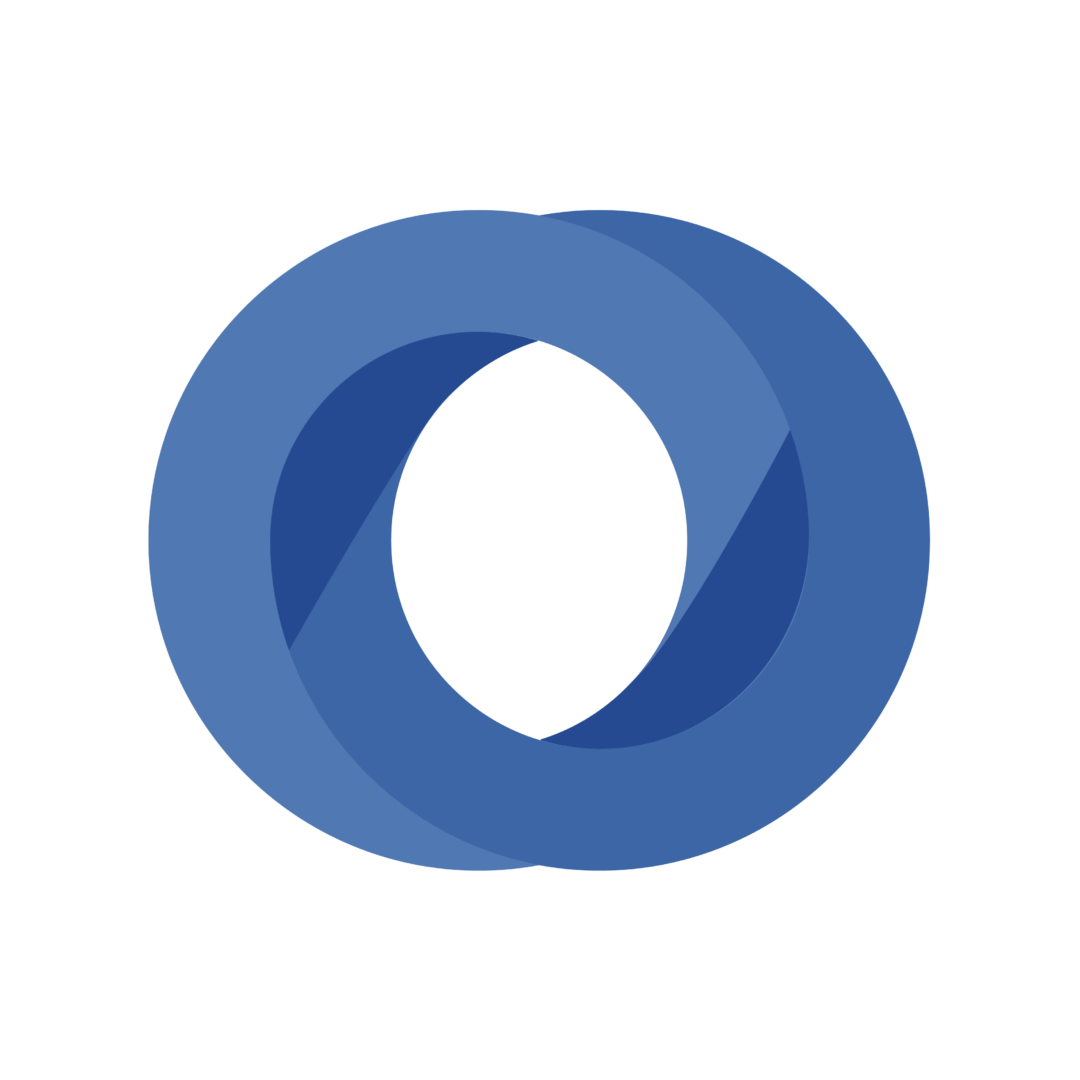 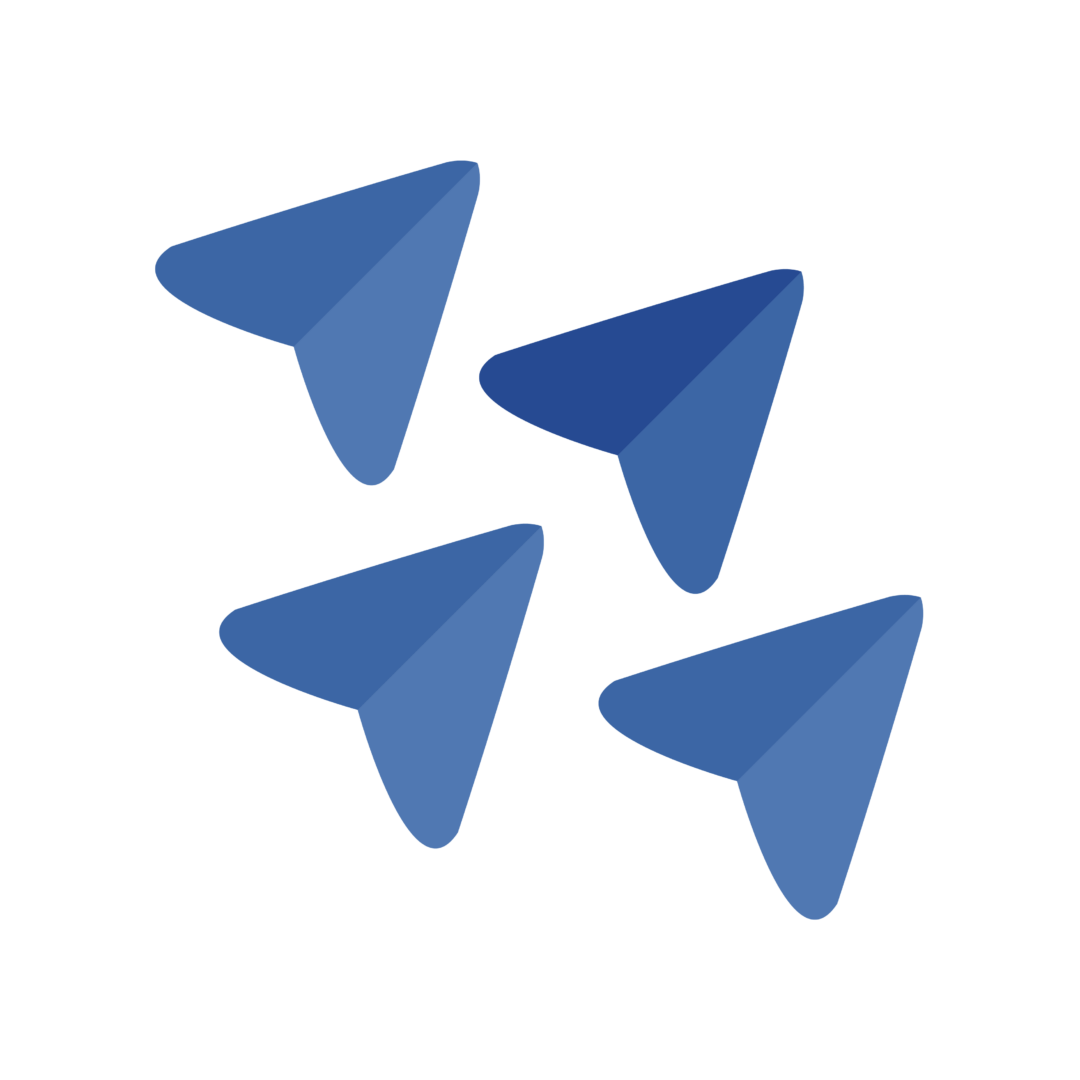 Sammenkoble
Plante
Utvikle
Lede